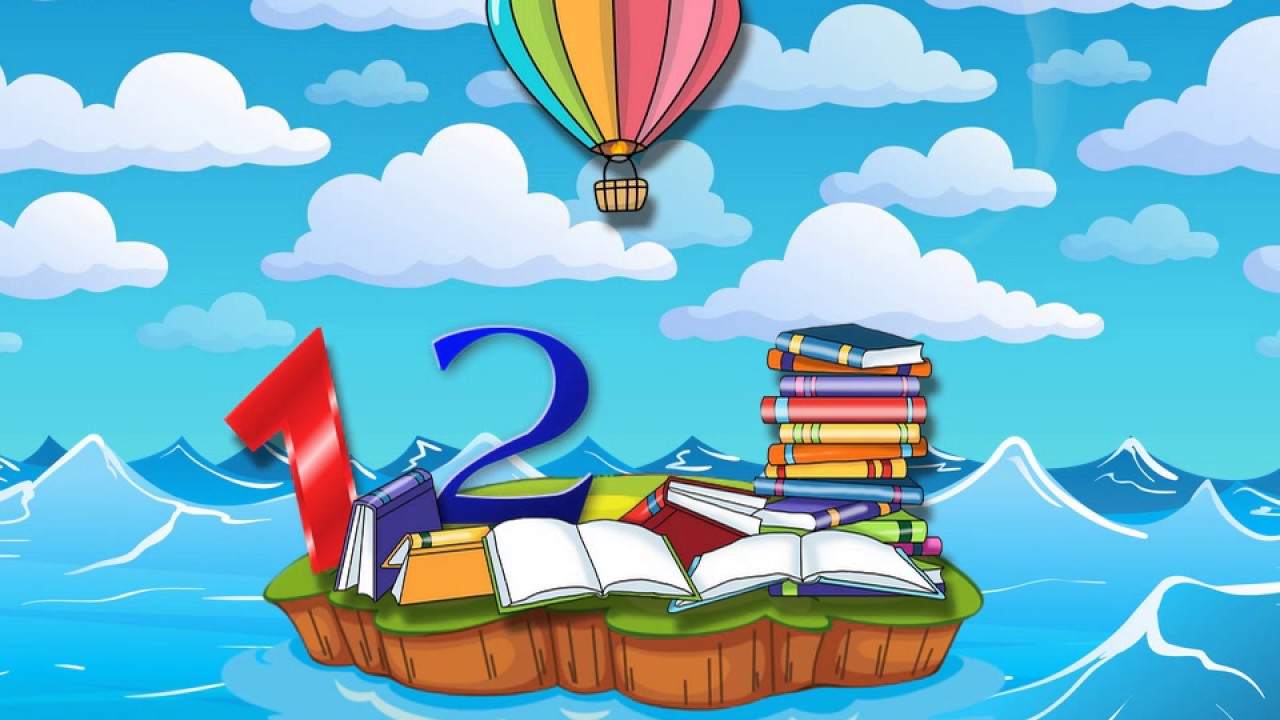 Познавательное занятие
 в старшей группе
« Математическое путешествие»
Подготовили: 
Аллабердина Р.З
Тонконогова М.А.
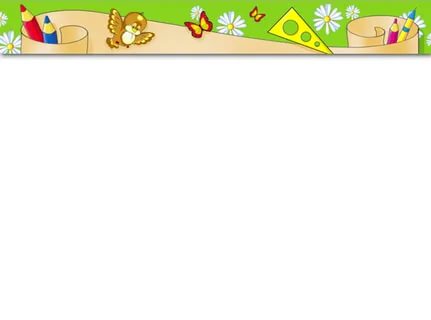 Начинаем наше путешествие!
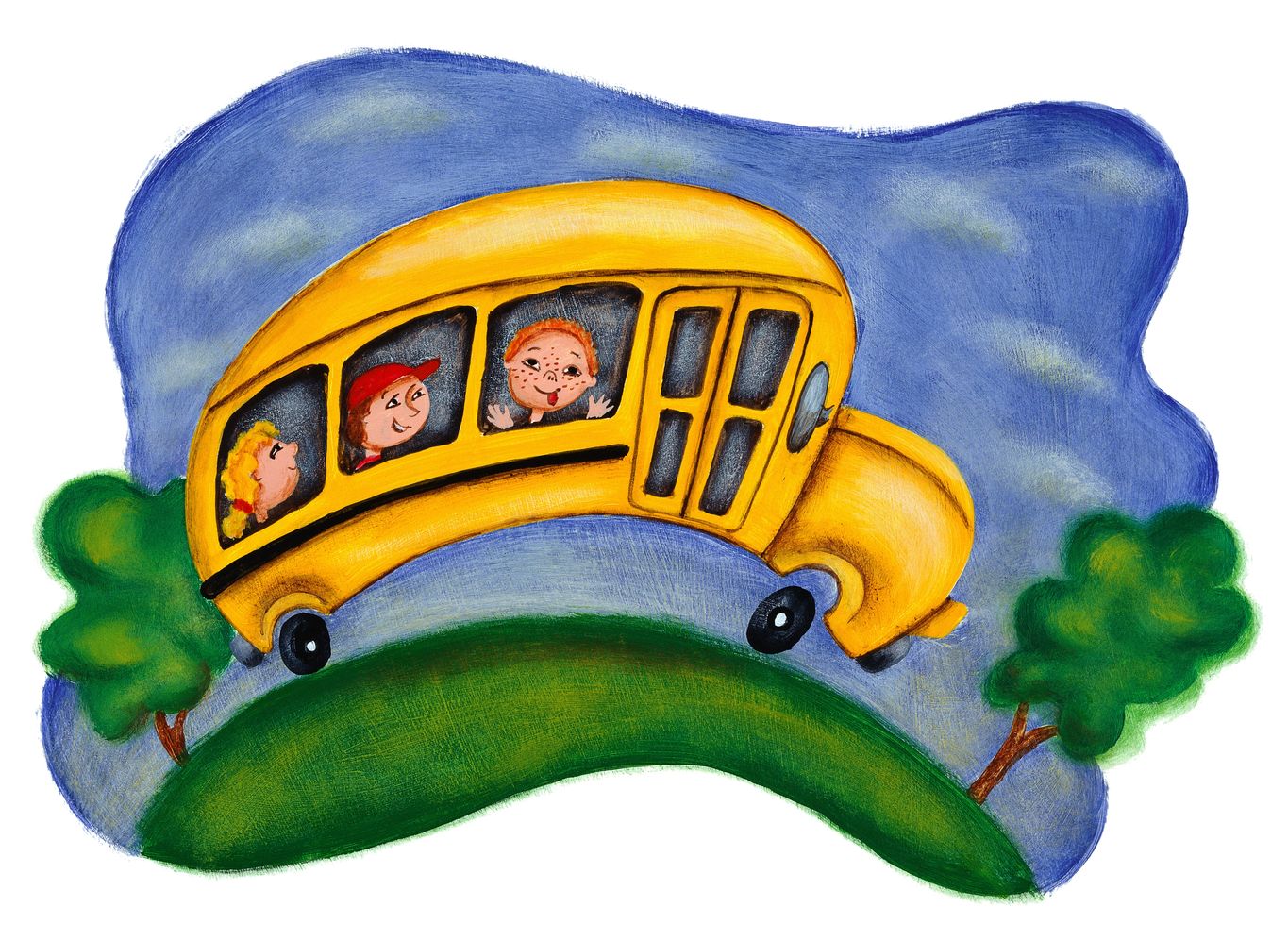 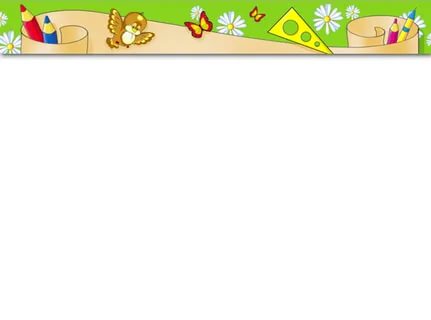 Ребята, посмотрите какой сказочный герой нас встречает? Кот  перепутал все цифры, а как расставить по порядку забыл. Ребята помогите вернуть цифры на свои места. (от 1 до 8)
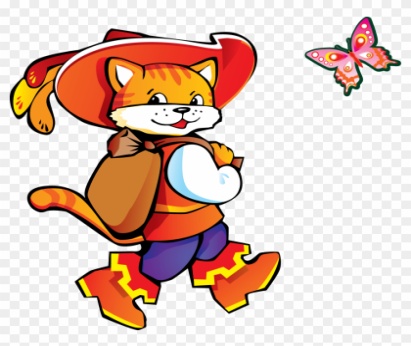 1
4
2
8
5
7
3
6
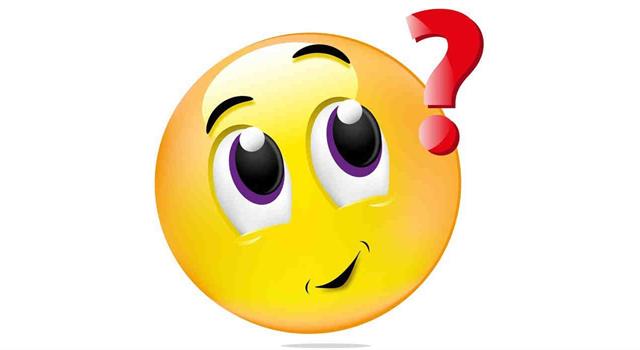 1
2
3
4
5
6
7
8
Молодцы ребята! Справились с заданием.
Едем дальше.
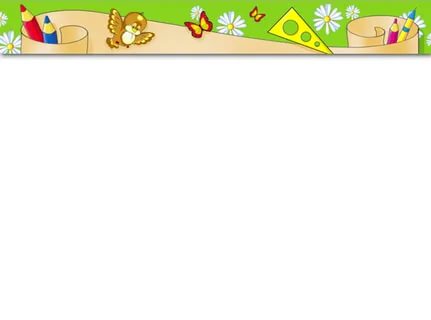 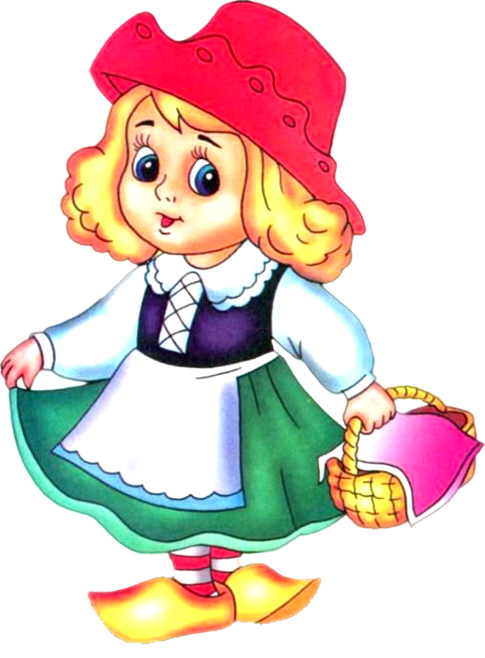 Снова остановка, какой сказочный герой нас встречает и из какой сказки?
Послушайте стихотворение
8
Цифра восемь так вкусна, из двух бубликов она.
Цифру восемь, цифру восемь на носу всегда мы носим,
Цифра восемь плюс крючки – получаются очки.
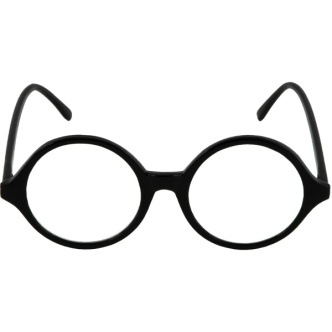 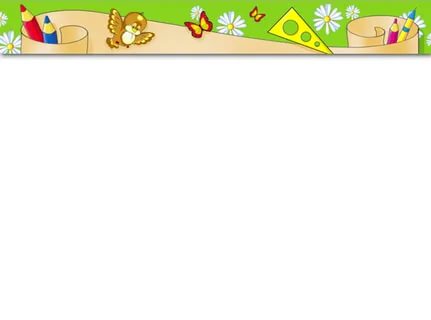 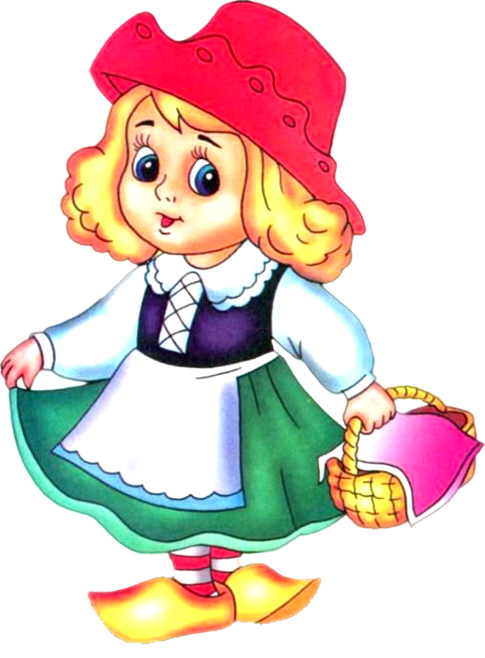 У восьмерки два кольца, без начала и конца. 
Как получить число восемь? 
Красная шапочка сейчас нам расскажет.
8
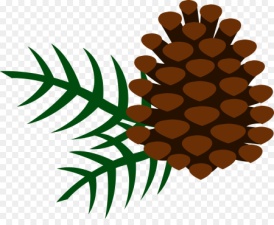 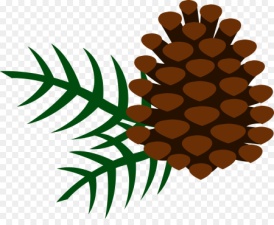 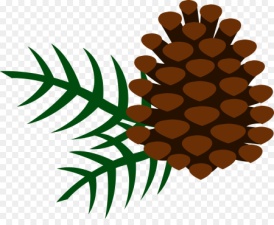 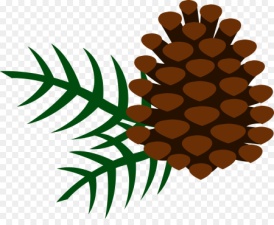 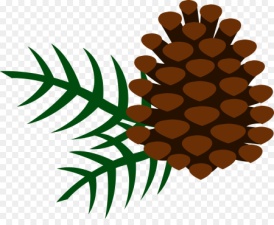 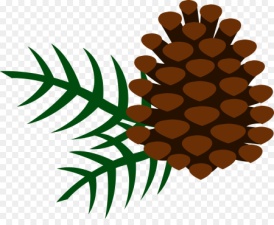 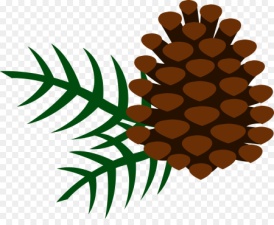 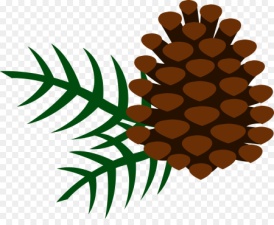 7+1= 8
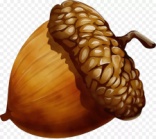 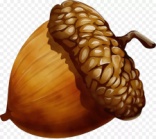 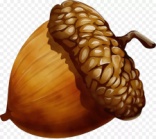 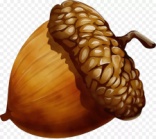 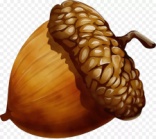 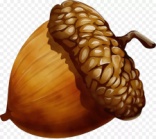 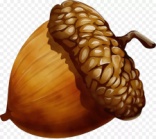 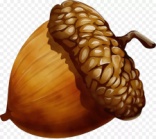 6+2=8
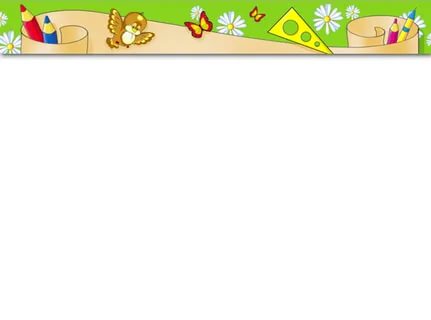 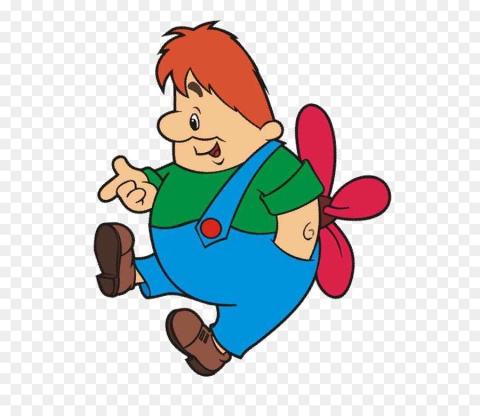 Следующая остановка,
 какой сказочный герой нас встречает?
Он растерял все цифры, помогите ему найти потерявшуюся цифру в каждом ряду.
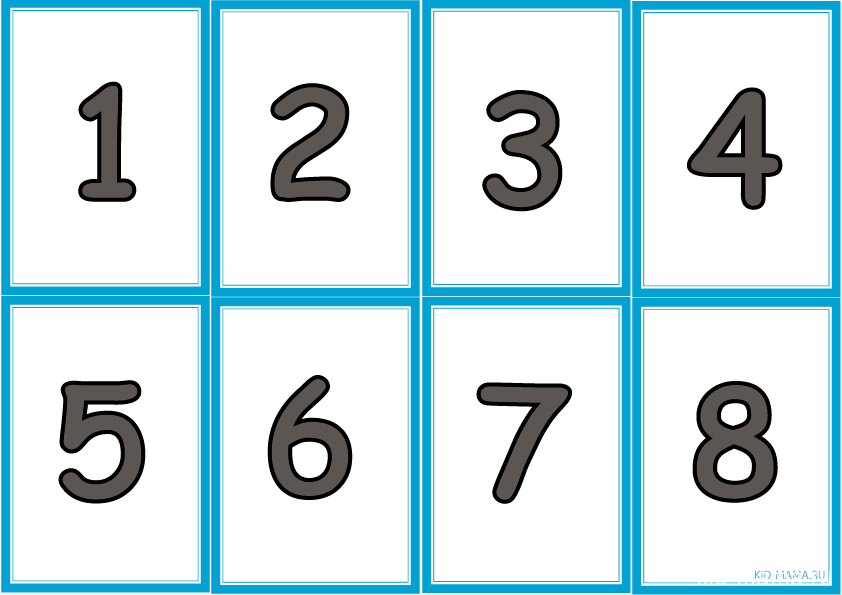 3
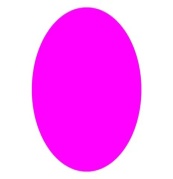 7
6
8
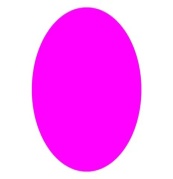 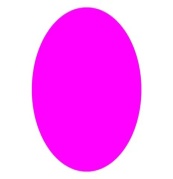 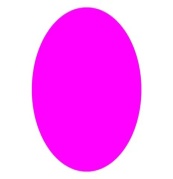 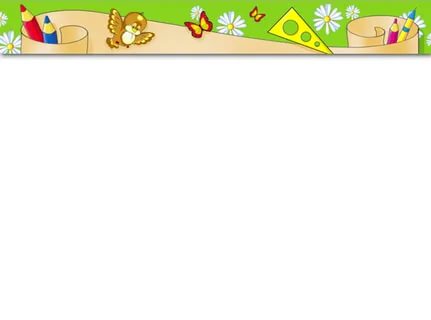 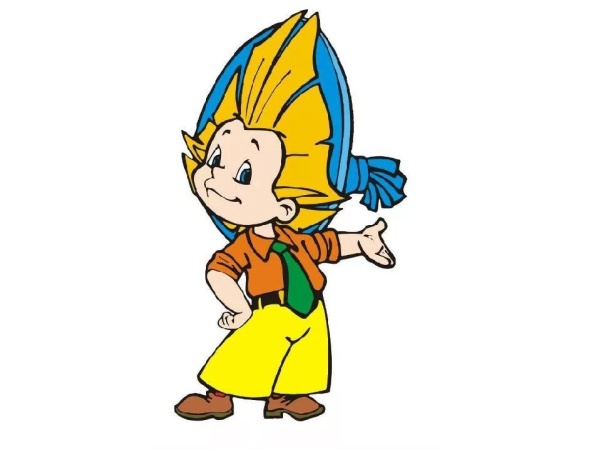 Молодцы! 
Поедем дальше и смотрите кто нас встречает?
Незнайка приготовил для нас задания.
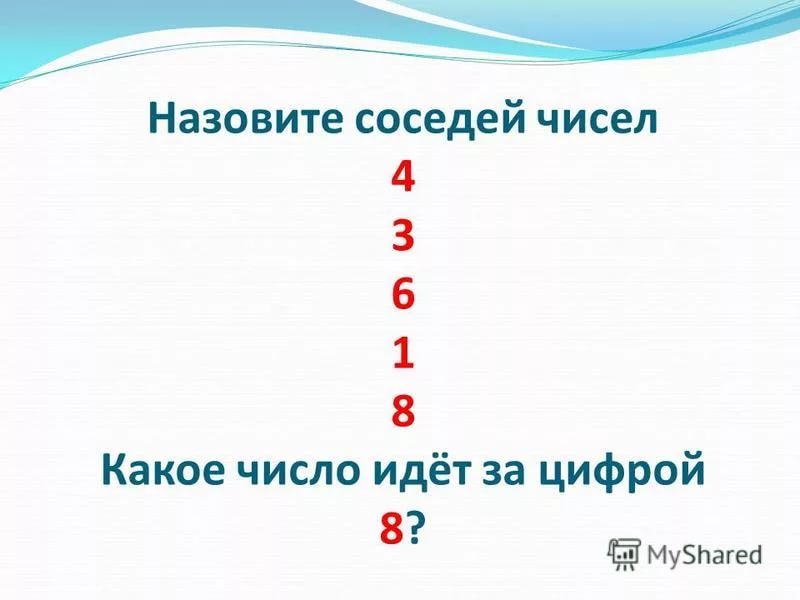 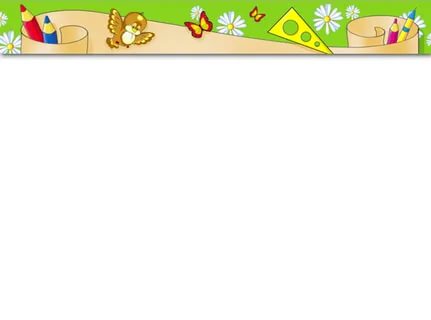 Следующая остановка и отгадайте кто вас встречает?
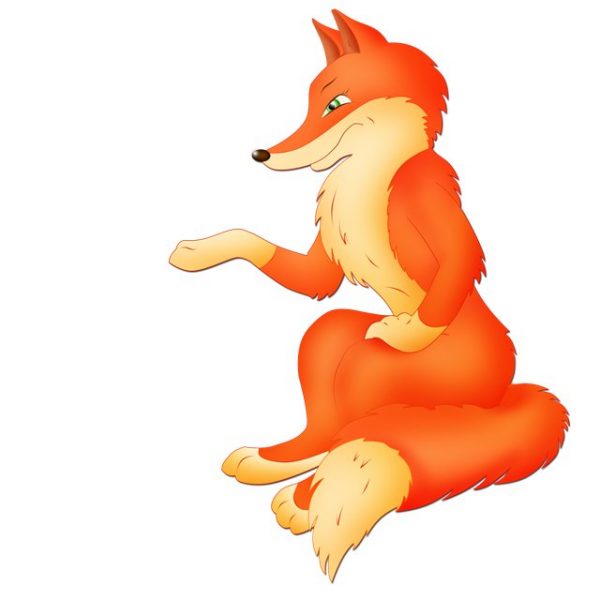 В каких сказках встречается лиса? 
Она предлагает вместе сделать упражнения.
Любопытная Лисичка                 (  Поднимают и опускают) плечи
Смотрит влево,                             ( Дети поворачивают корпус) влево
Смотрит вправо,                            (Дети поворачивают корпус) вправо
Смотрит вверх,                            (  Поднимают голову вверх
Смотрит вниз,                                Опускают голову
Чуть присела на карниз,              Выполняют лёгкие полуприседания
А с него свалилась вниз!             Резко приседают)
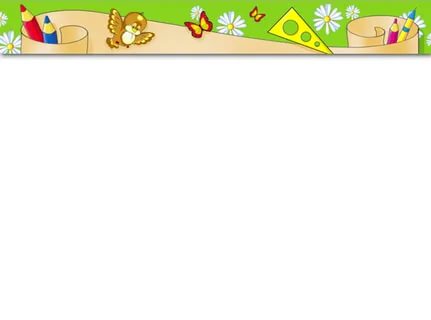 Ребята, нам пора возвращаться  в детский сад. Ну вот мы в детском саду. Но нас ждет еще одно задание. Перед вами геометрические фигуры, из них вам нужно сделать зайчика по образцу.
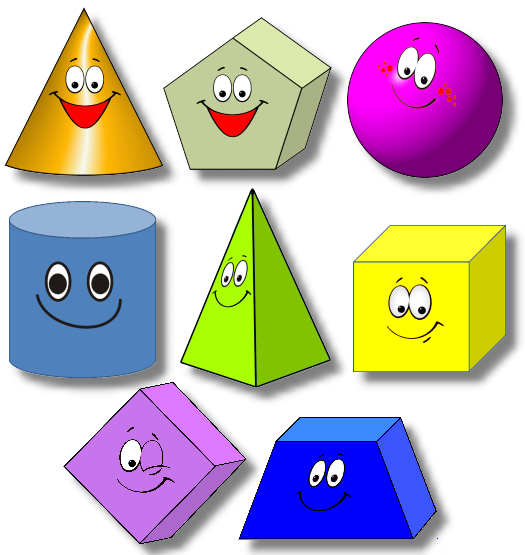 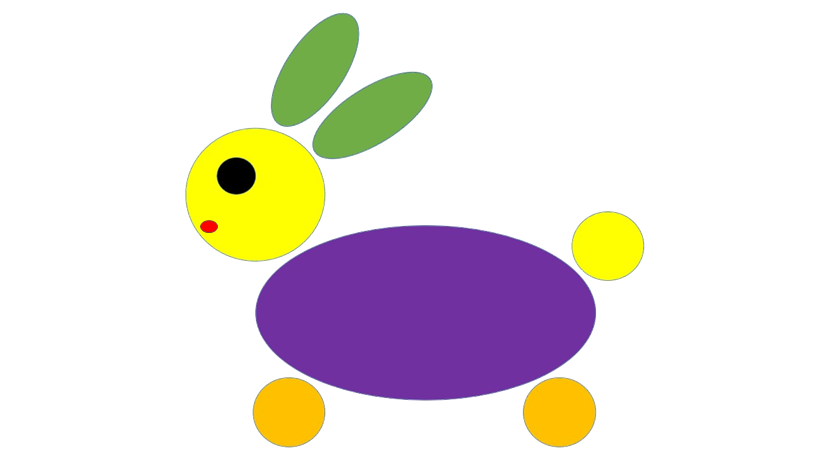 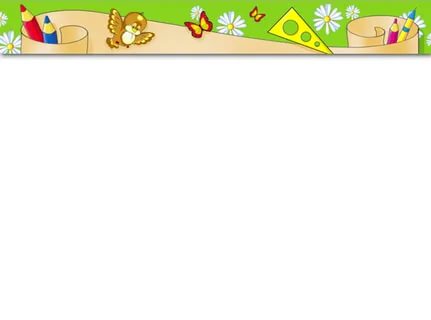 Вам понравилось наше путешествие?  Ребята, с кем мы сегодня встретились в путешествии? Скажите, с каким числом и цифрой мы познакомились? Что на занятии вам понравилось?”.
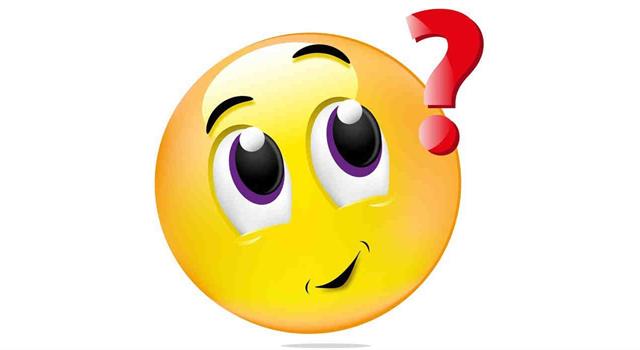